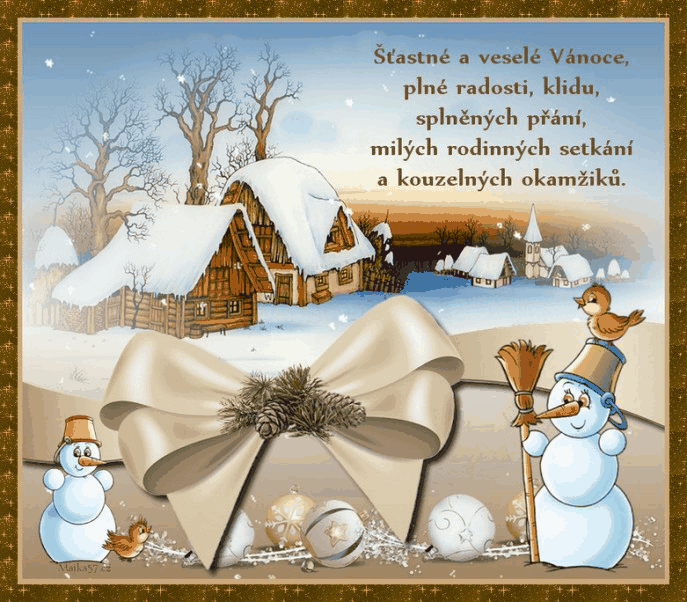 VESELÉ VÁNOCE  PŘEJE  ELLEN
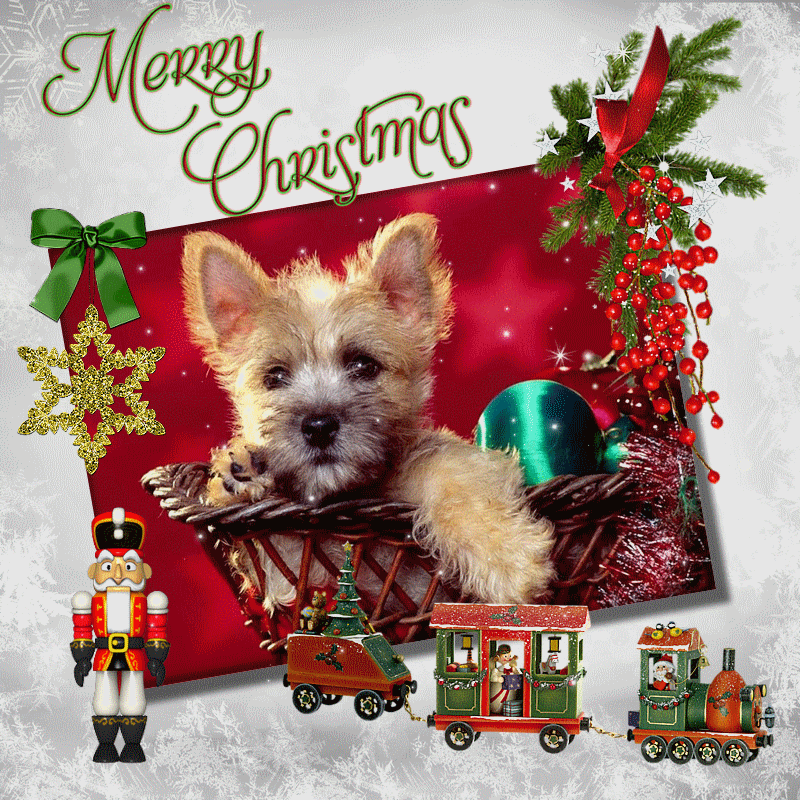 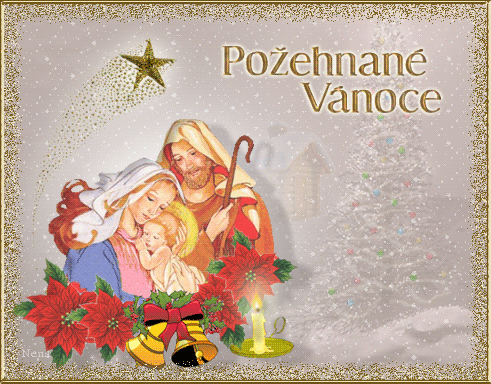